iOS App Integrity – Got Any?
August 2014
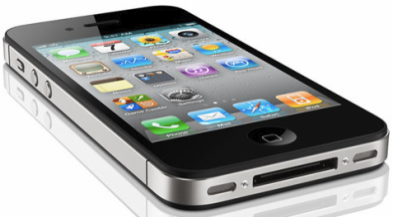 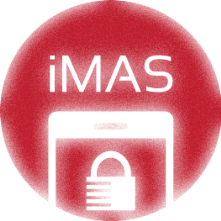 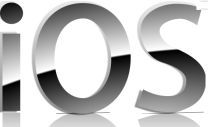 Research Team: Gregg Ganley(PI) and Gavin Black
About MITRE
Not for profit, working in the public interest

MITRE does not manufacture products, enabling us to provide        conflict-free guidance 

MITRE operates several FFRDCs
DoD, FAA, IRS, VA, DHS, U.S. Courts

MITRE invests in an independent R&D (IR&D) program to ‘look ahead’ for our sponsors
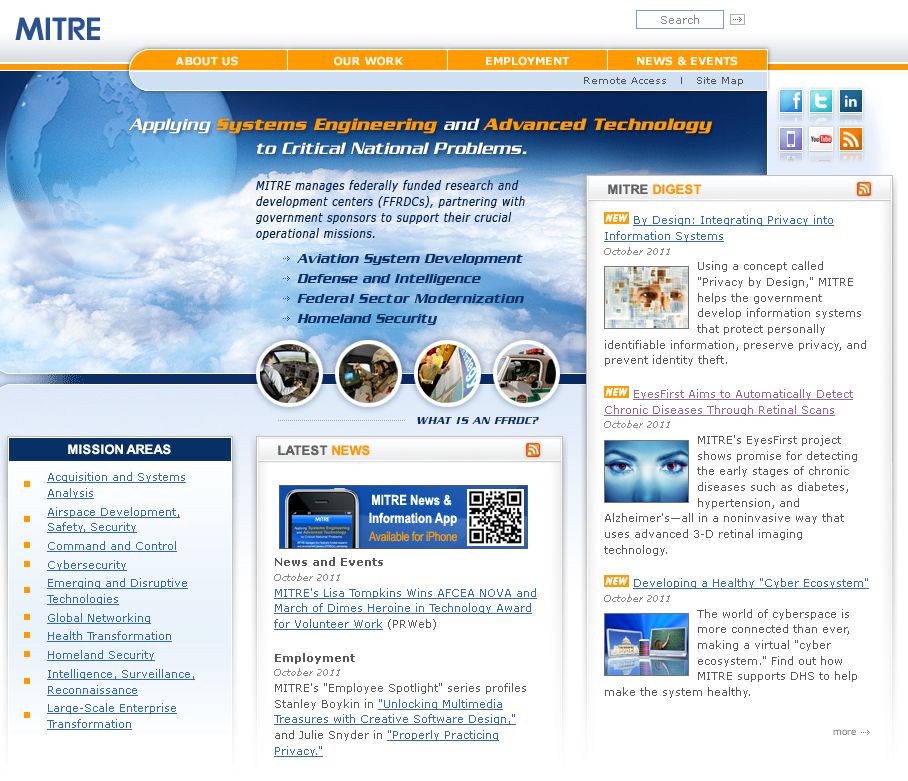 © 2014 The MITRE Corporation. All rights reserved. 	Approved for Public Release: Case #13-4177
3
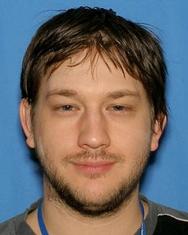 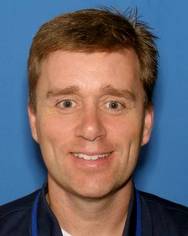 iMASiOS Mobile Application Security
Gregg Ganley
Gavin Black
Problem
iOS is considered secure, but out of the box security is not enough
Simple device passcodes enable easy compromise of applications and data

Solution
Additional security controls beyond Apple
Patient/employee empowerment with secure mobile
Reduce iOS app attack surface
Extends security with or without MDM and commercial solutions
Raise iOS app security levels - closer to the Art of the Possible
Open source available
project-imas.github.com
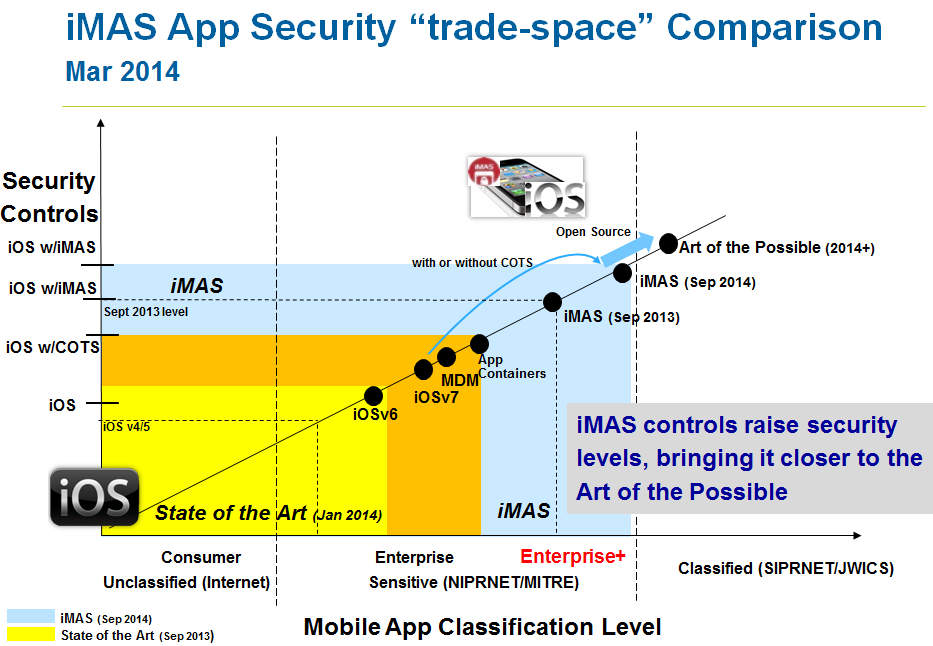 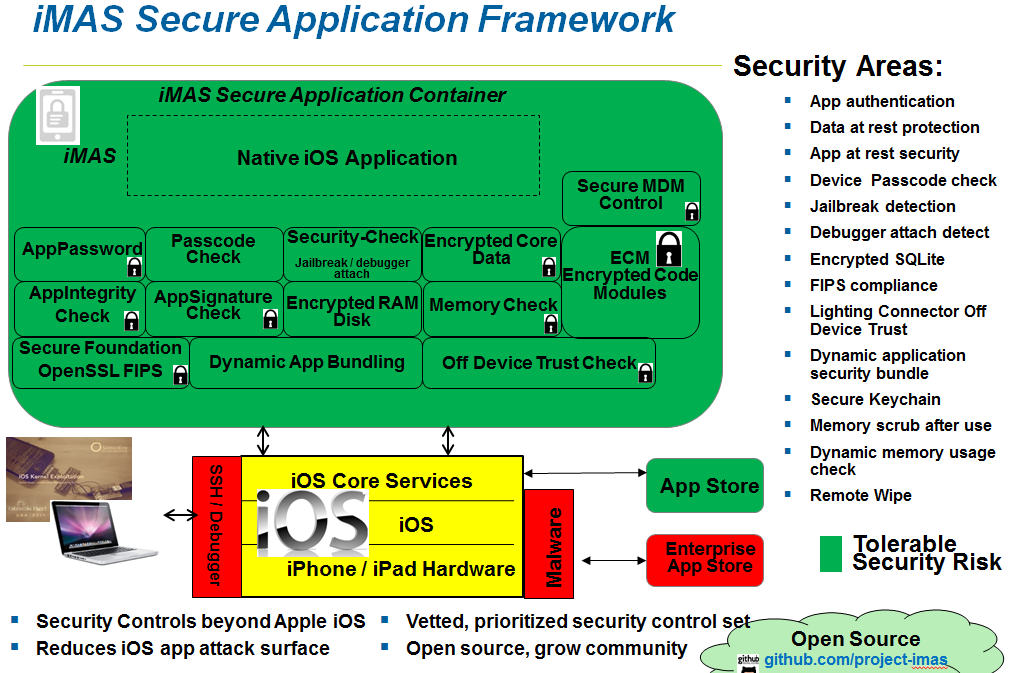 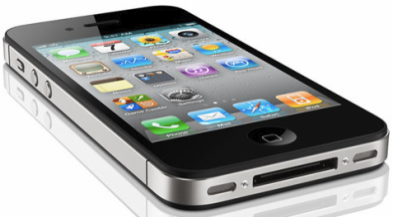 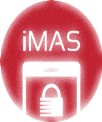 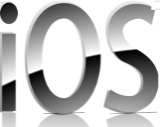 © 2014 The MITRE Corporation. All rights reserved. 	 Approved for Public Release; Distribution Unlimited. 13-1012
4
iOS Encrypted Code Modules (ECM)Bottom Line Up Front
iOS Static App attacks are very common

Code injection and binary patching can compromise app

Application Integrity is critical to thwarting these techniques

Implementing App Integrity is difficult

iMAS introduces ECM

Next steps with ECM
© 2014 The MITRE Corporation. All rights reserved.
5
iOS Static App Attacks
Goals
piracy, reverse engineering and tampering

Free tools and commercial tools are available
iExplorer makes it easy to copy executables from device to laptop

Attackers often can analyze, copy, and change binary at will

Can determine security algorithm

Knowledge used to side-step security measures
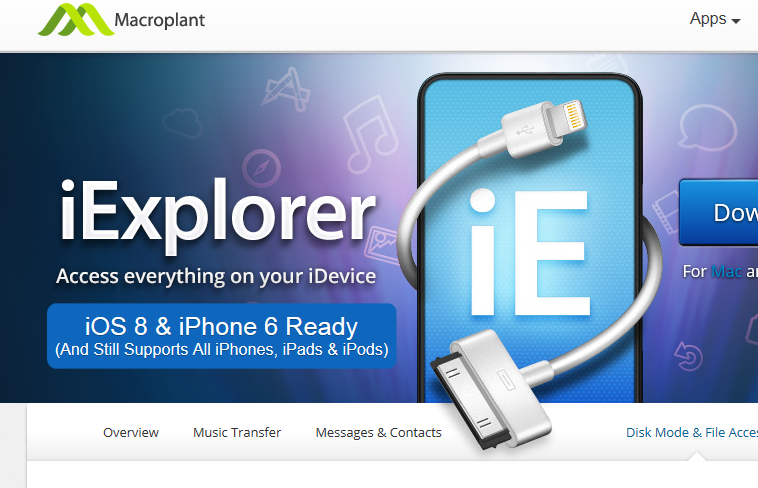 © 2014 The MITRE Corporation. All rights reserved.
6
Static App Attacks Process
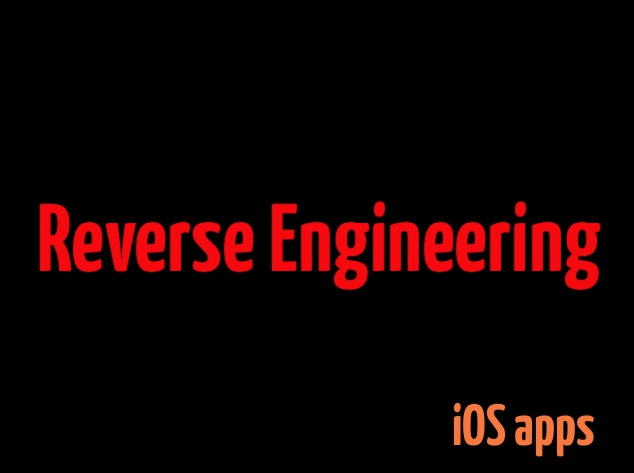 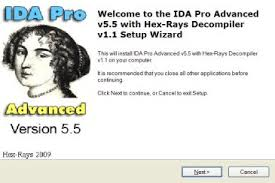 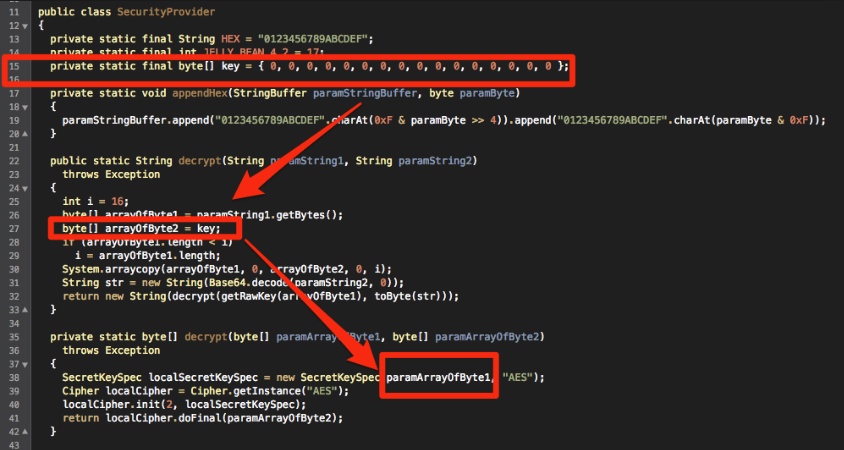 iOS Apps Decompiled to source
Algorithms understood
Binaries patched
Security side-stepped
© 2014 The MITRE Corporation. All rights reserved.
7
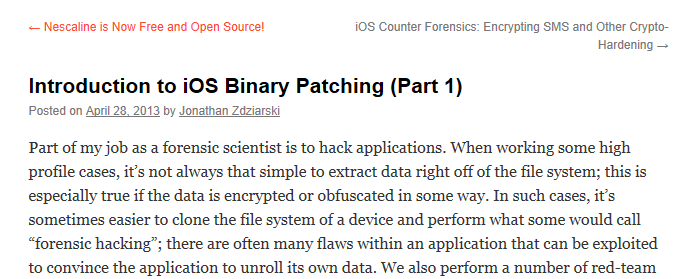 Code Injection and Binary Patching
Binary patching
Jon Zdziarskis blog offers iOS Binary patching
http://www.zdziarski.com/blog/?p=2172



Applidium
http://applidium.com/en/news/securing_ios_apps_patching_binaries/


Used to nullify security code and exfiltrate data

Vectors:
Background malware and physical device attacks
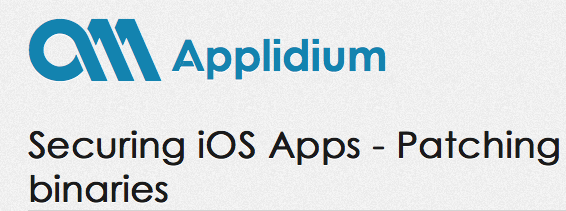 © 2014 The MITRE Corporation. All rights reserved.
8
Consequences of Static Attacks
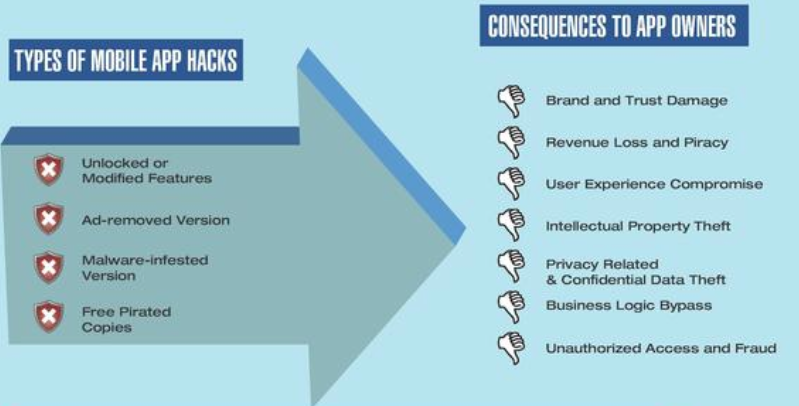 IBM Arxan NetworkWorld article June 12, 2014
http://www.networkworld.com/article/2362604/wireless/ibm-and-arxan-tackle-the-next-big-security-threat-mobile-apps.html
© 2014 The MITRE Corporation. All rights reserved.
9
Introducing iMAS – 
	Encrypted Code Modules
© 2014 The MITRE Corporation. All rights reserved. 	Approved for Public Release: Case #13-4177
10
iMAS Encrypted Code Modules (ECM)Protection against static attacks
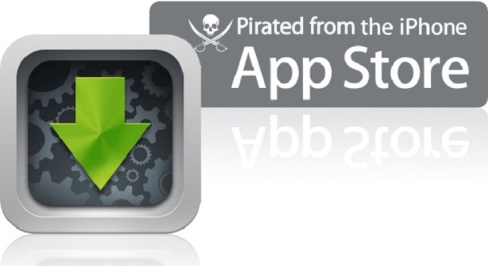 Isolate sensitive algorithms into dynamic libraries
Deployment targeted for enterprise App Store not App Store 
Encrypt files and bundle as part of iOS app IPA file
Decrypt and use at run-time
Protects against static application attack
ECM
DynamicLib
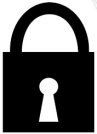 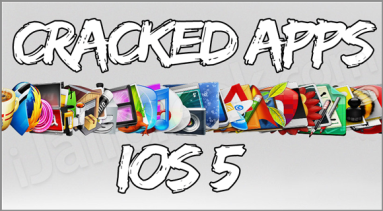 Ciphertext DynamicLib file
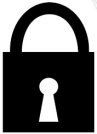 Plaintext
.dylib
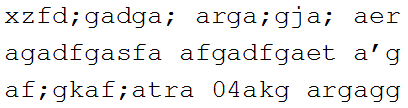 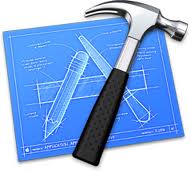 Xcode
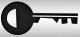 app_integrity_check() 
{
    read_file()
    calc_checksum()
    confirm_integrity()
}
bundle
ECM
DynamicLib
Bundler
iOS App
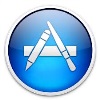 Sensitive Algorithm
Protected Functionality
Secured with ECM App Key
© 2014 The MITRE Corporation. All rights reserved. Approved for Public Release: Case #13-4177
11
ECM – Encrypted Code ModulesConcept 1/3
Build Time
Xcode
ECM
DynamicLib
Builder
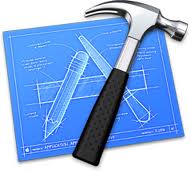 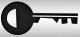 ciphertext
DynamicLib
Plaintext
.dylib
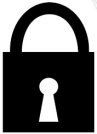 Protected Functionality
Secured with ECM App Key
12
ECM – Encrypted Code ModulesConcept 2/3
ECM built into iOS App
ECM
DynamicLib
ECM
DynamicLib
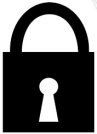 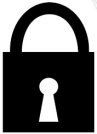 AppPassword
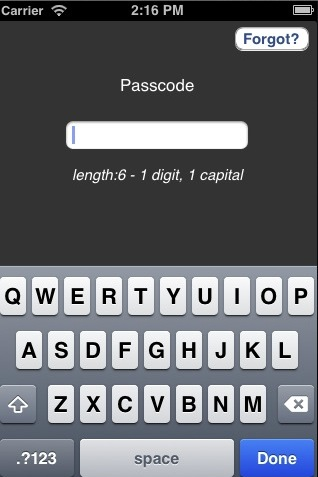 Xcode
At Install user enters ECM App Key (EAK) 
EAK is encrypted w/User iMAS AppPassword
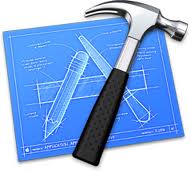 iOS App
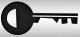 iOS App
ECM Decoder
ECM Decoder
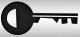 iMAS Security
13
ECM – Encrypted Code ModulesConcept 3/3
On Device
In Use:
At Rest:
ECM
DynamicLib
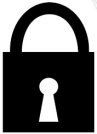 AppPassword
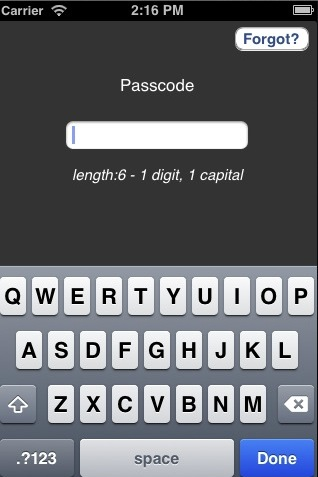 Critical Functionality Encrypted
iOS App
iOS App
ECM
DynamicLib
ECM Decoder
ECM Decoder
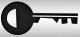 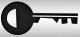 iMAS Security
iMAS Security
Critical Functionality Unlocked
Invulnerable to Decompiling
User Enters app password
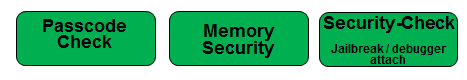 © 2013 The MITRE Corporation. All rights reserved. 	Approved for Public Release: Case #13-2148
14
ECM Advantages
Protects the code against static analysis
Forces an attacker to perform a dynamic attack

As long as the code is encrypted, it is protected against targeted tampering

Apps with ECM can 
Protect sensitive algorithms
Protect Intellectual Property
“checksum themselves” to ensure binary was not patched
Protect security controls themselves – I.E. Memory Security
© 2014 The MITRE Corporation. All rights reserved.
15
App Integrity on iOS
Cryptographic hash functions can be leveraged to verify an Apps binary integrity
checksum

Difficult to:
Secure the known good values of the hash
Secure the algorithm, specifically
Read
Call to calculate checksum
Compare checksum values

Mitigates against app tampering
© 2014 The MITRE Corporation. All rights reserved.
16
Demo
© 2014 The MITRE Corporation. All rights reserved. 	Approved for Public Release: Case #13-4177
17
iMAS ECM available on GithubOpen Source available Aug 4, 2014
https://github.com/project-imas/encrypted_code_modules
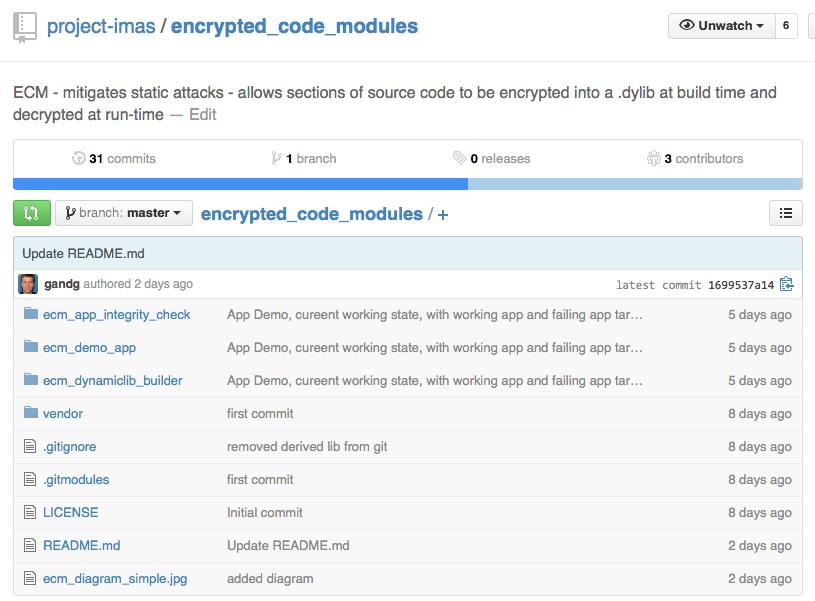 © 2014 The MITRE Corporation. All rights reserved.
18
iMAS - iOS Mobile Application Security
Github:
https://project-imas.github.com
POC:
MITRE, Bedford MA
Gregg Ganley
781-271-2739
gganley@mitre.org

Gavin Black
	781-271-4771
	gblack@mitre.org
Questions?
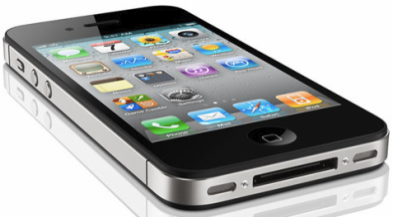 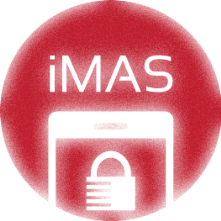 Please !
Visit and Discover
Download and Experiment
Feedback and push requests
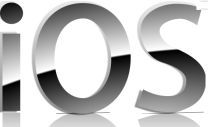 © 2014 The MITRE Corporation. All rights reserved.